Sisteme de comunicatie si transmitere de DateT.5 – Interfeţe seriale .
Conf. Univ. Dr. Crețu Vasilii
Tactul în transmisiile seriale
Pentru a se asigura la receptor tactul corect de recepţie există mai multe variante 1. Tactul de transmisie se transmite de la emiţător la receptor pentru citire, figura 1 a. Se asigură viteză mare, dar distanţele sunt mici. Costurile unui fir suplimentar sunt mari. Exemple sunt interfaţa SPI (Serial Peripheral Interface), IEEE1394a (1995), JTAG
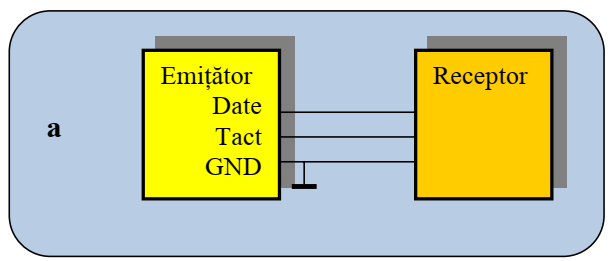 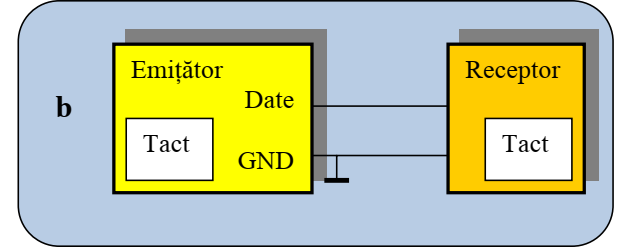 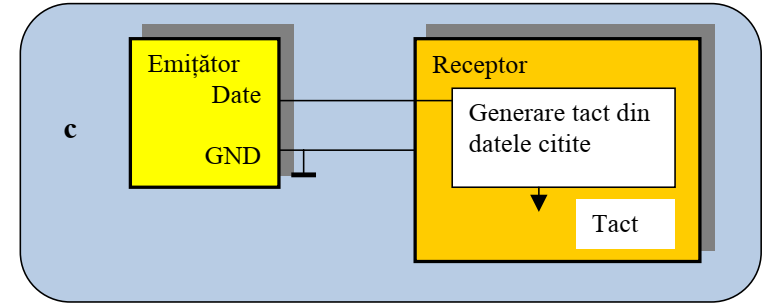 Variante de asigurare a tactului la recepţie
Тактовая частота  в серийных передачах
Существует несколько способов обеспечения корректного приема касания на приемнике 1. Тактовая частота передачи передается от передатчика к приемнику для чтения, рисунок 1 а.Обеспечивается высокая скорость, но расстояния небольшие. Затраты на дополнительную нить высоки. Примеры: последовательный периферийный интерфейс (SPI), IEEE1394a (1995), JTAG.
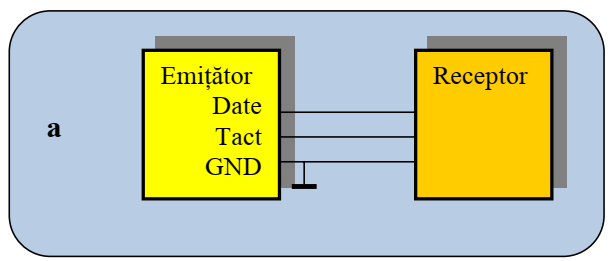 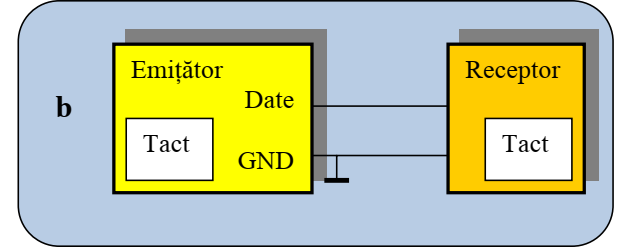 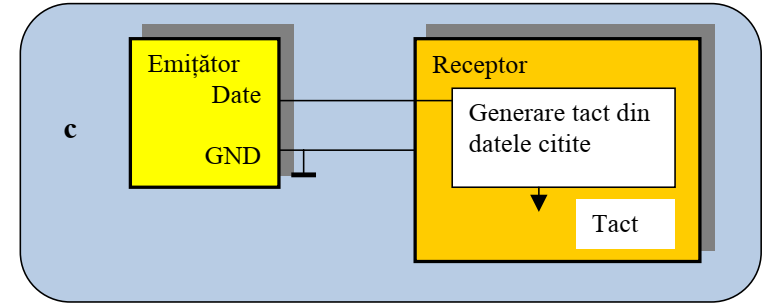 Variante de asigurare a tactului la recepţie
2. Emisia şi recepţia se fac cu acelaşi tact, standard, cunoscut şi de emiţător şi de receptor. Distanţele pot fi mari, nu apar costurile unui fir suplimentar, figura 1 b. Viteza nu poate fi mare datorită faptului că între tactele standard existădiferenţe. Câteva exemple sunt interfaţa serială asincronă RS232 şi LIN.
3. Refacerea tactului din datele emise este cea mai modernă metodă folosită la cele mai multe aplicaţii actuale. Se pot asigura distanţe mari, costuri mici, viteze mari. Circuitul care reface tactul din date se numeşte buclă PLL şi nu poate reface datele decât dacă există variaţii permanente de nivel, figura 1 c. Exemple sunt USB, CAN, FlexRay, IEEE1394b (2002), dar şi Ethernet, SATA etc. Transmisiile wireless, de exemplu Bluetooth şi ZigBee pot fi asociate cu transmisiile seriale pe un singur fir cu refacerea tactului.
Codarea datelor
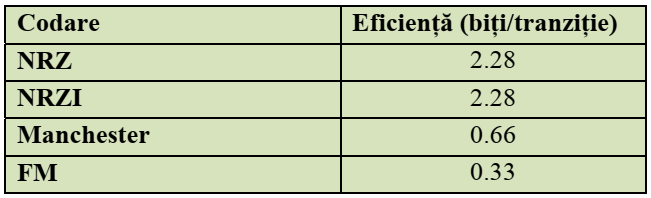 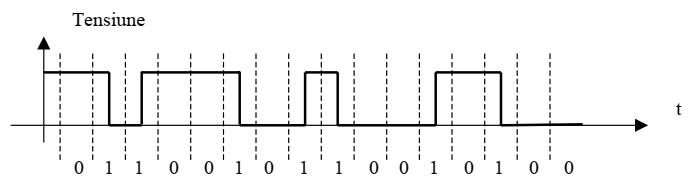 Codarea RZ (Non Return to Zero Inverted)Este o codare asemănătoare cu NRZ, cu regula de codare:1. Zero se codifică cu lipsa unui front.2. Unu se codifică cu un front
2. Передача и прием осуществляются с одинаковым тактом, стандартом, известным как отправителю, так и получателю. Дистанции могут быть большими, нет затрат на дополнительный провод, рисунок 1 б.Скорость не может быть высокой из-за того, что есть различия между стандартными ударами. Некоторыми примерами являются асинхронный последовательный интерфейс RS232 и LIN.
3. Такт восстановления из переданных данных является самым современным методом, используемым в большинстве современных приложений. Большие расстояния, низкие затраты, высокие скорости могут быть обеспечены. Схема, которая восстанавливает такт из данных, называется контуром PLL и не может восстановить данные, если нет постоянных изменений уровня, рисунок 1 c. Примерами являются USB, CAN, FlexRay, IEEE1394b (2002 г.), а также Ethernet, SATA и т. д. Беспроводные передачи, такие как Bluetooth и ZigBee, могут быть сопряжены с последовательной передачей одним касанием с помощью касания.
Кодирование данных
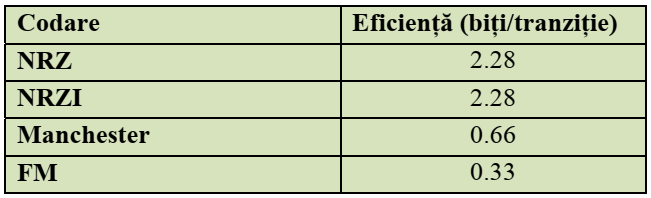 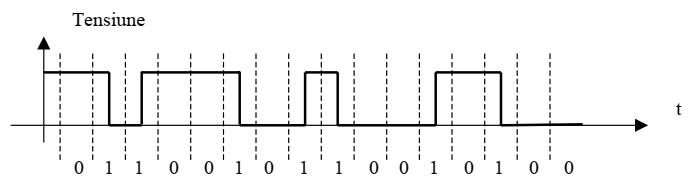 Кодирование RZ (без возврата к нулю, инвертированное) 
Это кодирование, подобное NRZ, с правилом кодирования: 
Ноль кодируется без фронта. 
Один закодирован с лицевой стороны
Tactul de citire este refăcut din datele citite cu o buclă PLL. Dacă o codare permite un număr mare de valori logice de acelaşi fel succesive care nu produc nicio tranziţie, bucla PLL pierde sincronizarea şi transmisia nu poate fi efectuată. Prin urmare, la codurile NRZ şi NRZI tactul nu se poate reface din datele citite şi codurile nu pot fi utilizate în modul de transfer cu refacerea tactului din date. Aceste coduri se numesc din acest motiv coduri neautosincronizabile. Codurile FM şi Manchester, chiar dacă asigură o codare mai puţin eficientă sunt coduri autosincronizabile.
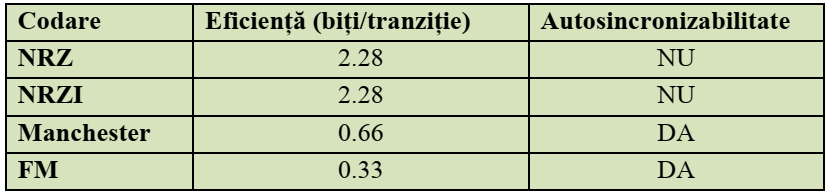 Cercetările orientate spre găsirea unor noi metode de codificare eficientă şi autosincronizabile au fost îndreptate către modificarea NRZ sau NRZI care au o eficienţă ridicată pentru a deveni autosincronizabile. Astfel au apărut codificările numite de grup, sau cu adăugare de biţi (engl. bit stuffing). Aceste codificări impun ca la transmisia codată NRZ sau NRZI dacă apare un semnal codat cu mai multe celule bit fără tranziţii decât o anumită limită, emiţătorul forţează o tranziţie, deci se adaugă un bit suplimentar. În figura . se poate observa sus un semnal codat NRZ cu o succesiune de 6 valori de 1 logic succesive. Dacă codarea de grup admite doar 4 valori succesive de 1 logic, atunci emiţătorul inserează un bit (cu roşu) suplimentar care generează 2 tranziţii.
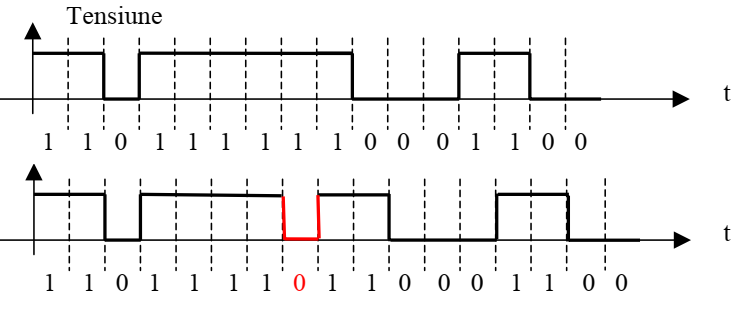 În această situaţie 16 biţi de date au fost codificaţi NRZ cu 5 tranziţii (3,2 biţi cu o tranziţie) iar după inserarea bitului suplimentar cei 16 biţi sunt codificaţi cu 7 tranziţii, adică 2,28 biţi codificaţi cu o tranziţie. Astfel se păstrează aproape la fel de mare eficienţa codului NRZ şi codarea a devenit autosincronizabilă.
Сенсорное чтение восстанавливается из данных, считанных с помощью контура PLL. Если кодирование допускает большое количество последовательных логических значений одного и того же типа, которые не производят никакого перехода, контур PLL теряет синхронизацию, и передача не может быть выполнена. Поэтому в случае кодов NRZ и NRZI часы не могут быть восстановлены из считанных данных и коды не могут быть использованы в режиме передачи с восстановлением часов данных. Поэтому эти коды называются неавтосинхронизируемыми кодами. Коды FM и Манчестер, даже если они обеспечивают менее эффективное кодирование, являются самосинхронизирующимися кодами.
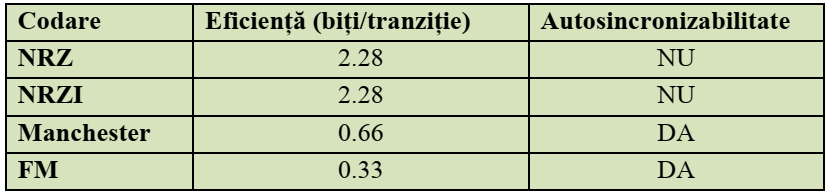 Исследования, направленные на поиск новых эффективных и самосинхронизирующихся методов кодирования, были направлены на модификацию NRZ или NRZI, которые имеют высокую эффективность, чтобы стать самосинхронизирующимися. Так появилось кодирование, называемое групповым или битовым заполнением. Эти кодировки требуют, чтобы при передаче с кодировкой NRZ или NRZI, если сигнал, закодированный несколькими битовыми ячейками без переходов, выходит за определенный предел, передатчик форсирует переход, поэтому добавляется дополнительный бит. На рисунке. сигнал, закодированный NRZ, можно увидеть выше с последовательностью из 6 логически последовательных значений 1. Если групповое кодирование поддерживает только 4 последовательных значения 1 логики, то передатчик вставляет дополнительный бит (выделен красным), который генерирует 2 перехода.
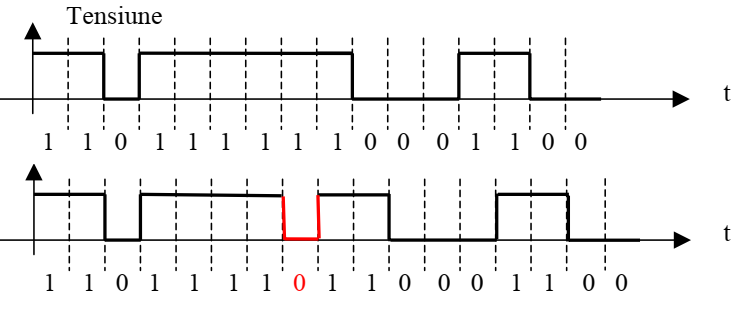 В этой ситуации 16 бит данных были закодированы NRZ с 5 переходами (3,2 бита с одним переходом), а после вставки дополнительного бита 16 бит закодированы с 7 переходами, т.е. 2,28 бита закодированы с одним переходом. Это сохраняет эффективность кода NRZ почти такой же высокой, а кодирование стало самосинхронизирующимся.
Transmisii seriale asincrone şi sincrone
Asocierea biunivocă a unui caracter cu o configuraţie binară. Cel mai utilizat este codul ASCII. În codul ASCII (American Standard Code for Information Interchange) fiecare literă este reprezentată de un număr.De exemplu, litera A este reprezentată prin numărul 65, în timp ce pentru litera z este alocat numărul 122 în zecimal. În codul ASCII fiecare caracter este codificat prin 7 biţi. Semne speciale sunt de exemplu caracterul de comandă de revenire la începutul liniei CR (Carriage Return) şi avans la o nouă linie (Line Feed) care împreună au efectul apăsării tastei Return.Formatul, integritatea şi dispunerea în timp a schimbului de date între procese care comunică între ele, fiecare desfăşurându-se independent în sisteme de calcul interconectate, se stabilesc printr-un set de reguli şi convenţii specificate de un protocol de comunicaţie.Un grup de cuvinte binare formează un cadru (bloc) de date. Protocoalele seriale pot fi orientate pe cuvânt sau pe cadru. Un cuvânt respectiv un bloc de date reprezintă entităţi de informaţie care se tratează unitar la receptor, adică sunt acceptate sau respinse în  întregime. În transferul asincron (RS232, LIN) se transmit cuvinte şi informaţia de sincronizare este ataşată cuvântului dar în cele mai multe tipuri de transfer (USB, CAN, IEEE1394b, Ethernet, Bluetooth, ZigBee) informaţia de sincronizare este ataşată cadrului, transmisiile find numite sincrone. La un cuvânt respectiv la un bloc de date se adaugă şi informaţie de verificare a corectitudinii transferului (bit de paritate sau cuvinte de control).În figura este prezentată o diagramă simplificată a transmiterii cuvântului CURS.  Se poate observa că informaţia de sincronizare (marcată cu roşu) este ataşată blocului de date la transmisia sincronă şi fiecărui cuvânt la transmisia asincronă
[Speaker Notes: Lectia 7]
Structura unui cuvânt serial asincron
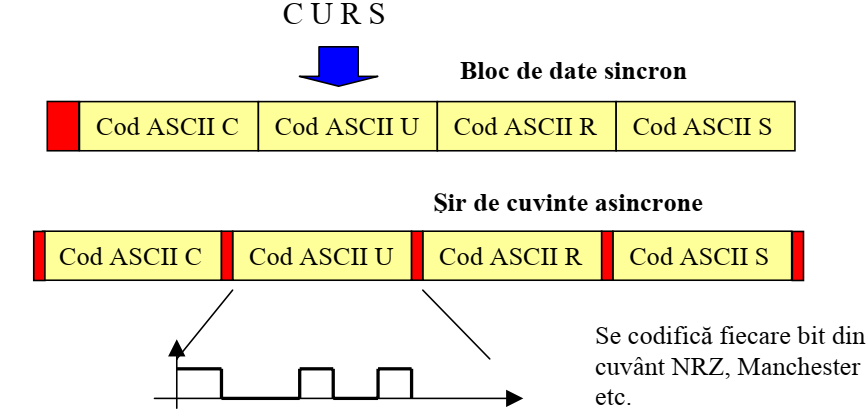 Linia de transmisie este în repaus în starea MARK (1 logic). Emisia unui caracter este precedată de trecerea liniei în starea SPACE (0 logic) pe durata unui bit numit de START,
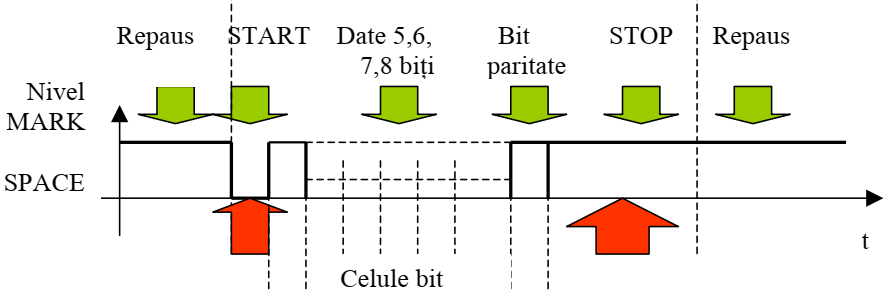 Cuvântul CURS transmis ca bloc de date sincron (sus) şi asincron (jos)
Structura unui cuvânt serial asincron
a fost marcată cu săgeţi roşii informaţia de sincronizare, biţii de START şi STOP. Această informaţie este în cel mai favorabil caz 2 biţi, care la 8 biţi transmişi în cuvânt înseamnă 25%. Informaţia suplimentară transmisă în cazul acesta este 25%.
După bitul de START urmează 5, 6, 7 sau 8 biţi de date cu codare NRZ. Codarea NRZ nu este autosincronizabilă, prin urmare transmisia serială asincronă poate fi cu tact standard sau cu transmisia tactului. Transmisia se numeşte asincronă pentru că emisia unui caracter poate avea loc în orice moment, dacă linia este în repaus, în stare MARK. Biţii în cuvânt sunt transmişi sincron, cu un tact stadard sau cu un tact transmis, fiecare bit fiind codificat cu un nivel logic într-o celulă bit. După biţii de date urmează un bit de paritate pentru verificarea corectitudinii mesajului la receptor. După bitul de paritate urmează un bit, un bit şi jumătate sau doi biţi de STOP, în stare MARK, după care linia reintră în repaus.
Structura unui cadru de date sincron
Un cadru de date este format din mai multe cuvinte transmise serial. Informaţia de sincronizare este transmisă la începutul cadrului (blocului) de date.
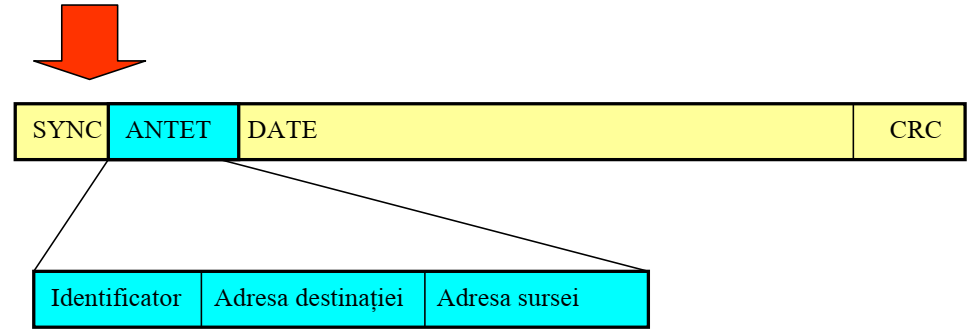 Structura unui cadru de date
La transmisia sincronă este posibilă transmisia datelor cu refacerea tactului la receptor din datele transmise. De aceea, un cadru de date începe cu o zonă de sincronizare care conţine tranziţii dese, pentru a permite buclei PLL din receptor să se sincronizeze. Urmează apoi de regulă un antet format dintr-un identificator care depinde de tipul transmisiei, adresa destinaţiei şi adresa sursei. Zona de date are cea mai mare dimensiune şi este urmată de cuvinte CRC (Cyclic Redundancy Code) pentru verificarea corectitudinii transmisiei. Presupunând că zona de date este formată din 100 de cuvinte iar zona de sincronizare şi antetul au 10 cuvinte se poate vedea că surplusul de informaţie (overhead bits) este doar 10%, mai mic decât în transmisia asincronă.
Standardul RS232
EIA (Electronics Industries Association) împreunã cu TIA (Telecommunication Industry Association) au realizat standarde pentru interfeţe seriale. Standardul utilizat în present pentru conectarea microcontrollerelor la un calculator gazdă este EIA/TIA RS232-E. Valorile tensiunilor admisibile pentru fiecare nivel logic sunt date în figura. Valorile maxime admisibile sunt +25V şi –25V.
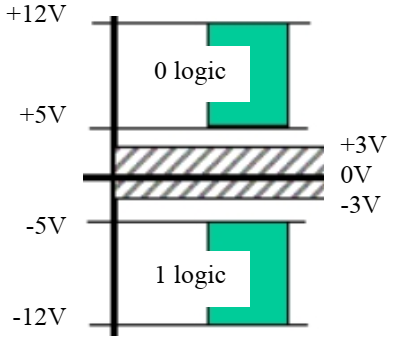 Nivelele mai mari de tensiune asigură o margine de zgomot mai mare şi prin urmare o imunitate mai mare la perturbaţii. Distanţa maximă de transfer este de 15m la un debit de informaţie de 115Kbps.
Nivelele de tensiune ale valorilor logice în RS232
Cele mai importante semnale de interfaţă în standardul RS232 sunt:
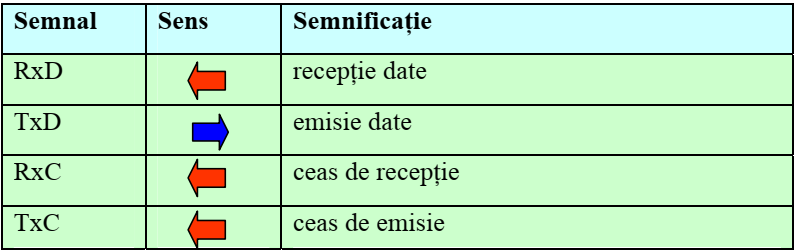 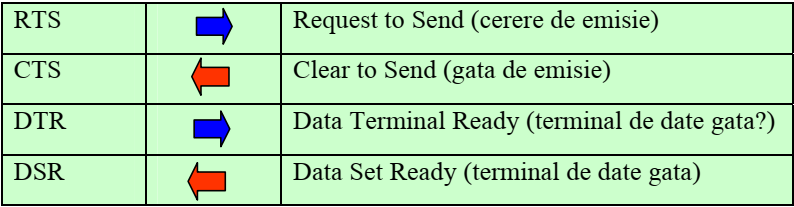 Termenii Half Duplex (HDX) şi Full Duplex (FDX) se referã la simultaneitatea transferului de date în ambele sensuri între două echipamente. Dacã existã flux de date atât într-un sens cât şi în celãlalt, dar nu simultan, atunci transferul este HDX. Dacã existã flux de date într-un sens şi în celãlalt în acelaşi timp, atunci transferul este FDX. În industrie se foloseşte pentru HDX termenul TWA (Two Way Alternate) şi pentru FDX termenul TWS (Two Way Simultaneous)
O legãturã punct la punct conecteazã douã dispozitive, iar o legãturã multipunct conecteazã mai mult de douã dispozitive. Aceste legãturi sunt ilustrate în figura. În legãtura punct la punct, unul din dispozitive este emiţãtor şi celãlalt este receptor (stânga). În legãtura multipunct un singur dispozitiv este emiţãtor şi dintre celelalte, la un moment dat, unul sau mai multe dispozitive sunt receptoare (dreapta). Receptorul este activat printr-un mecanism de adresare specific interfeţei.
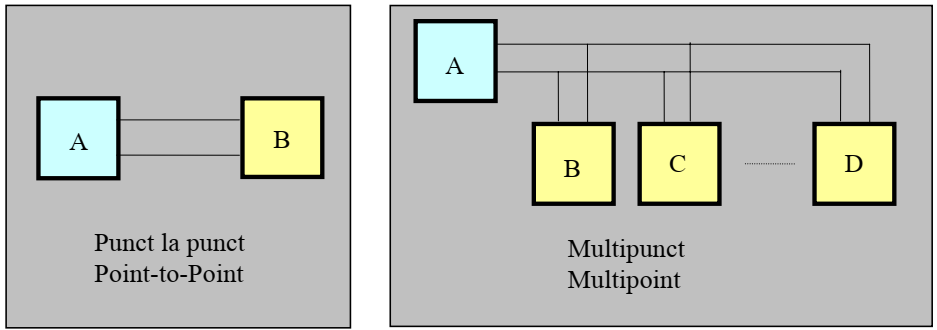 Legătură punct la punct şi multipunct
Din punctul de vedere al acestor precizări, interfaţa serială RS232 este o interfaţă punct la punct, Full Duplex.O legătură completă RS232 între două sisteme de calcul utilizează toate semnalele principaleDatele circulă prin liniile TxD şi RxD în mod FDX sau HDX, depinde de capacitatea circuitelor seriale de interfaţă. Perechile de semnale RTS /CTS şi DTR /DSR au rolul de a implementa un protocol hardware de comunicaţie. Unul dintre sistemele conectate solicită un transfer prin semnalul RTS sau DTR, iar celălalt prin CTS sau DSR confirmă disponibilitatea receptorului de a primi date. Tactul de recepţie şi cel de emisie pot fi diferite dare de cele mai multe ori ele sunt egale şi provin de la un generator extern. Transmisia serială RS232 poate fi cu tact standard şi în acest caz cele două generatoare de tact generează un tact precizat în standard şi în foile de catalog a circuitelor. Dacă tactul este generat la un singur sistem şi este transmis prin linia de transmisie se obţine o transmisie serială cu transmiterea tactului, care poate asigura un debit mai mare de informaţie. În transmisia RS232 cele două sisteme trebuie să aibă masă comună, deci conexiunea trebuie completată cu o linie de masă (GND)
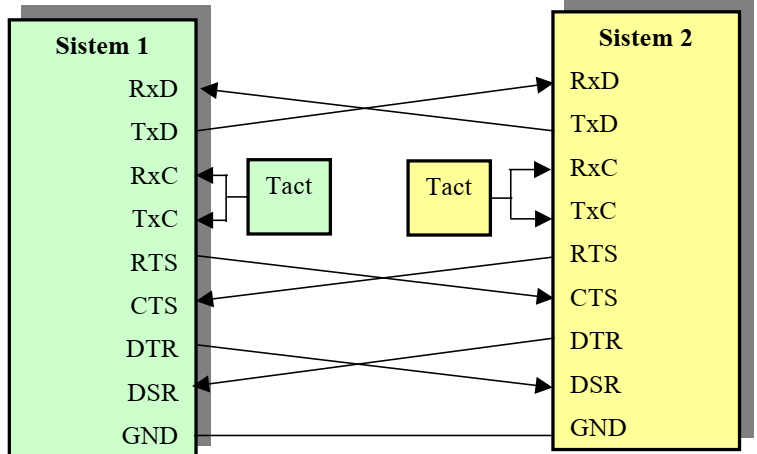 Dintre cele două perechi de linii de protocol RTS /CTS şi DTR /DSR se poate folosi doar una, scăzând astfel numărul de linii de conexiune de la 7 la 5. Protocolul hardware de comunicaţie se numeşte DTR sau RTS în funcţie de perechea utilizată. Pentru transfer poate fi implementat şi un protocol software care se numeşte XonXoff. Acest protocol înseamnă transmisia pe linia TxD şi recepţia pe RxD a unor coduri, unul care semnifică “liber” (Xon) şi unul care semnifică “ocupat” pentru Xoff. În această situaţie numărul de linii de conexiune scade la 3. Tactul de transmisie este standard dar evoluţia echipamentelor a necesitat mărirea vitezei de comunicaţie. De aceea s-au definit viteze standard de comunicaţie iar circuitele deinterfaţă serială prelucrează prin divizare tactul standard pentru a obţine mai multe viteze de comunicaţie standard, selectabile software. Vitezele de comunicaţie standard sunt (în Baud): 300, 600, 1200, 2400, 4800, 9600, 19200, 38400, 57600, 115200
Legătură RS232 completă
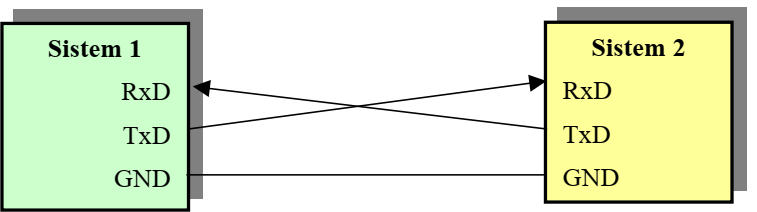 Transmisia RS232 pe 3 fire cu protocol software
Circuit de interfaţă programabil
Descrierea circuitului
Ca exemplu de circuit programabil de interfaţă serială RS232 a fost ales circuitul Intel 8251, care a fost primul circuit conceput în acest scop de Intel. Circuitul se numeşte circuit USART (Universal Syncronous Asyncronous Receiver Transmitter) pentru că poate lucra atât în mod asincron cât şi sincron. Dacă la interfeţele paralele primul circuit programabil realizat de Intel a fost utilizat o lungă perioadă de timp, circuitul de interfaţă serială I8251 a fost înlocuit după scurt timp de interfeţe mai evoluate. Alegerea acestui circuit s-a datorat că realizează atât mod asincron cât şi sincron spre deosebire de circuitele mai noi care realizează doar modul asincron al interfeţei RS232. Un alt motiv este simplitatea circuitului I8251 şi modul simplu de programare. Schema bloc a circuitului este dată în figura
Semnalele de interfaţă cu microprocesorul gazdă• RD se execută cu ciclu de citire de la un port sau de la memorie. Acest pin se conectează la semnalul de magistrală IOR;• WR se execută cu ciclu de scriere la un port sau în memorie. Acest pin se conectează la semnalul de magistrală IOW; • C/D, Comenzi / Date, cu 0 arată transfer de date, cu 1 transfer de comenzi. Se conectează de regulă la linia cel mai puţin semnificativă de adresă;• CLK tact de magistrală pentru comanda operaţiilor interne în interfaţă;• RESET este o linie care comandă iniţializarea circuitului prin ştergerea informaţiei din toate registrele;• CS este o linie care selectează circuitul. Formării acestui semnal i se dedică un capitol ulterior;• D0-D7 magistrala de date a gazdei, 8 linii bidirecţionale;
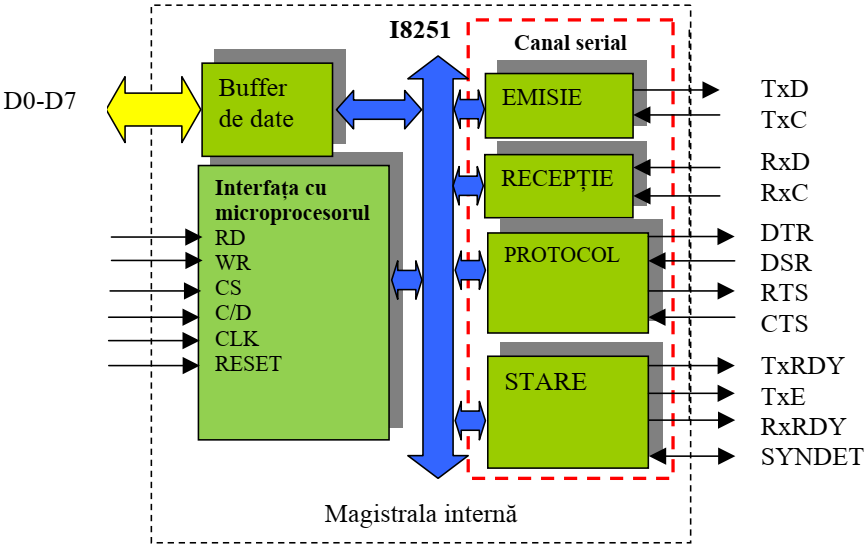 Schema bloc a circuitului programabil de interfaţă serială I8251
[Speaker Notes: Lerctia 8]
există câteva semnale care au rolul de a informa procesorul gazdă de starea circuitului. Aceste semnale sunt:• TxRDY transmiţător pregătit pentru a primi date de pe magistrala D0-D7;• RxRDY receptorul a recepţionat un caracter care este gata de a fi trimis pe magistrala D0-D7;• TxE transmiţător gol;• SYNDET un semnal cu sens dublu, interfaţa anunţă că a detectat sincronizarea sau este anunţată că un circuit extern a detectat sincronizarea.Aceste semnale pot fi utilizate ca cereri de întrerupere pentru procesor.
Funcţionarea circuitului
Circuitul are ca şi funcţie principală conversia paralel serie şi serie paralel. Un cuvânt care trebuie transmis paralel este scris în circuit în format paralel de către procesor pe liniile D0-D7, este serializat şi în mod asincron i se adaugă biţi de START, STOP şi de paritate. Serializarea se face cu tactul TxC. Este transmis apoi serial pe linia TxD, cu un protocol hardware activând şi citind perechile RTS/CTS, DTR/DSR sau un protocol software XonXoff. După transmisia cuvântului se activează semnalul TxRDY pentru ca procesorul să poată trimite alt cuvânt.La recepţia în mod asincron informaţia serială care vine pe linia RxD este citită serial cu tactul RxC începând cu primul front care este recunoscut ca bit de START. Se verifică paritatea, apoi sunt eliminaţi biţii de START şi STOP şi se face conversia serie paralel.Circuitul activează semnalul RxRDY pentru ca procesorul să ştie că poate citi caracterul în format paralel pe liniile D0-D7.În mod sincron la recepţie circuitul poate lucra în două moduri, cu sincronizare internă sau cu sincronizare externă. Cu sincronizare internă la recepţie citeşte continuu datele de pe linia RxD şi le compară cu un cuvânt de 8 biţi de sincronizare. Acest cuvânt este standardizat, este folosit la cadre de date cu codare ASCII şi marchează începutul unui cadru de date. Acest mod de funcţionare în care circuitul urmăreşte sincronizarea se numeşte mod Hunt. În acest mod circuitul nu transmite date spre procesor.
În momentul recunoaşterii cuvântului de sincronizare, datele sunt citite serial de pe linia RxD, sunt transformate în format paralel, se verifică bitul de paritate şi sunt transmise spre processor pe liniile D0-D7. La detectarea sincronizării se activează semnalul SYNDET. Semnalul RxRDY se activează la fiecare cuvânt recepţionat.În mod sincron la recepţia cu sincronizare externă, un circuit extern se ocupă cu recunoaşterea cuvântului de sincronizare. Când este recunoscut un astfel de cuvânt se activează către circuitul de interfaţă serială semnalul SYNDET şi circuitul începe să citească serial date de pe linia RxD, sunt transformate în format paralel, se verifică bitul de paritate şi sunt transmise spre procesor pe liniile D0-D7.În mod sincron la transmisie un cadru de date este transferat octet după octet în format paralel pe liniile D0-D7 către circuit, circuitul inserează cuvântul de sincronizare, calculează şi inserează bitul de paritate, serializează cuvintele şi le transmite pe linia TxD. Când a terminat de trimis un cuvânt semnalizează procesorului prin activarea semnalului TxRDY.În mod sincron cuvântul de sincronizare poate avea un octet sau doi octeţi.
Programarea circuitului
Primul cuvânt de comandă trimis în circuit cu linia C/D=1 comandă modul de lucru şi principalii parametri de funcţionare, astfel:Dacă D1=0 şi D0=0 modul de lucru este sincron, la orice altă combinaţie modul este asincron.
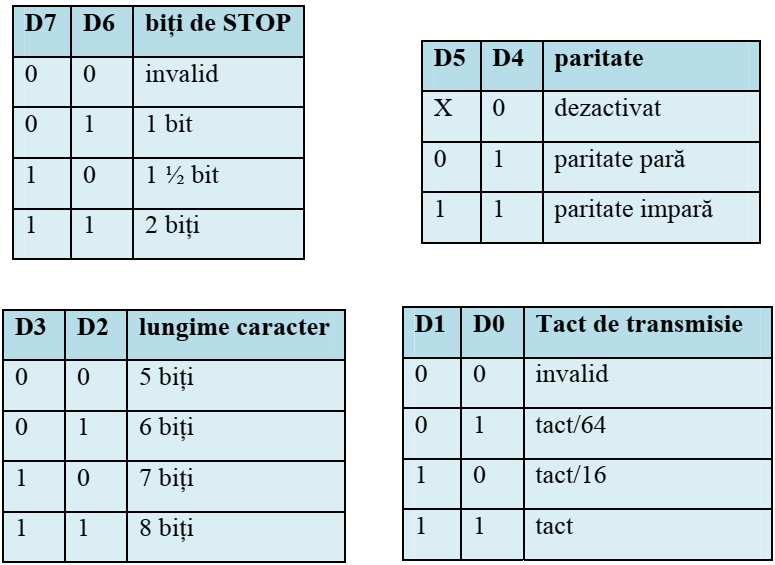 Semnificaţia biţilor din primul cuvânt de comandă în mod asincron
Semnificaţia biţilor din primul cuvânt de comandă în mod sincronD7=0 cuvântul de sincronizare are doi octeţi, D7=1 cuvântul de sincronizare are 1 octetD6=0 sincronizare internă, D6=1 sincronizare externă
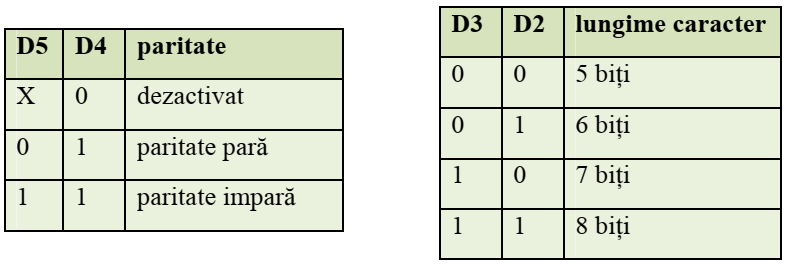 D1=0, D0=0 pentru selectarea modului sincron
Dacă s-a selectat modul sincron cu sincronizare externă atunci după primul cuvânt de comandă nu mai urmează alt cuvânt de programare specific modului sincron. Dacă s-a selectat modul sincron cu sincronizare internă cu un octet de sincronizare atunci urmează un al doilea cuvânt de programare care conţine octetul de sincronizare. Dacă s-a selectat modul sincron cu sincronizare internă cu doi octeţi de sincronizare atunci urmează al doilea şi al treilea cuvânt care conţin aceşti doi octeţi.
Al doilea cuvânt de comandă şi cuvântul de stareStructura cuvântului al doilea de comandă este dată în stânga şi a cuvântului de stare (citit cu semnalul C/D=1) este dată în dreapta.
Primul cuvânt de comandă programează parametric comunicaţiei, iar al doilea cuvânt de comandă declanşează execuţia unei operaţii: transmisia, recepţie, modul de detectare a sincronizării etc. Transmisia unui caracter BREAK înseamnă că linia de transmisie este trecută în stare SPACE şi nu mai este posibilă transmisia informaţiilor pe linie. O utilizare posibilă a acestui caracter BREAK este la detectarea automată a vitezei de transmisie. Lungimea caracterului, prin urmare durata menţinerii liniei în stare SPACE poate da informaţii receptorului despre viteza de transmisie, pentru ca acesta să-şi poată adapta tactul de recepţie. Cu al doilea cuvânt de comandă se pot genera semnalele de protocol DTR şi RTS dacă protocolul folosit este cel hardware. Dacă se foloseşte protocolul software aceste linii nefolosite se pot utiliza de exemplu pentru semnalizarea stării circuitului.
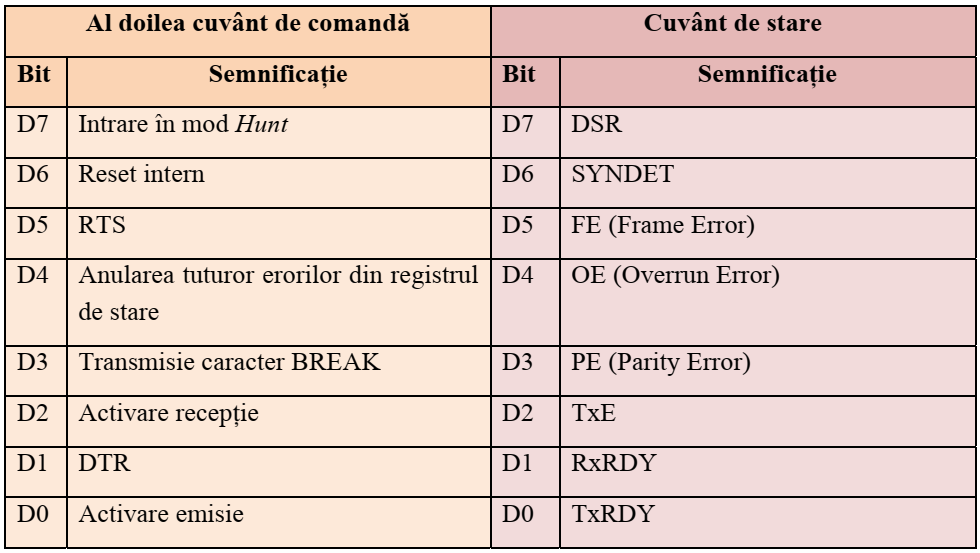 Cuvântul de stare conţine starea liniilor TxE, RxRDY,TxRDY şi SYNDET pentru a putea fi citite de procesor în cazul în care transferul este programat. În cuvântul de stare se poate citi semnalul de protocol DSR şi se pot identifica erorile care au apărut la transmisie: eroarea de paritate PE când bitul de paritate transmis nu corespunde cu cel generat la receptor, eroarea de sincronizare FE când nu s-a recepţionat un bit de STOP corespunzător şi eroarea de suprascriere (OE) când s-a recepţionat un cuvânt înainte ca cel anterior să fie citit.
Modificarea nivelului de tensiune
nivelele de tensiune RS232 sunt între 3 şi 15V, circuitul interfaţă serială nu are circuite de modificare de nivel şi fiind întehnologie TTL are nivele între 0 şi 5V. Prin urmare, semnalele generate şi recepţionate de circuitul interfaţă serială trebuie convertite ca nivel în semnale RS232. Pentru aceasta, cel mai cunoscut şi utilizat circuit este MAX232. De cele mai multe ori, modulele echipate cu interfaţă serială sunt alimentate doar de la 5V, aşa încât circuitul MAX232 conţine în interior două convertoare DC/DC pentru a forma +12V şi -12V din 5V.Schema bloc internă a circuitului MAX232
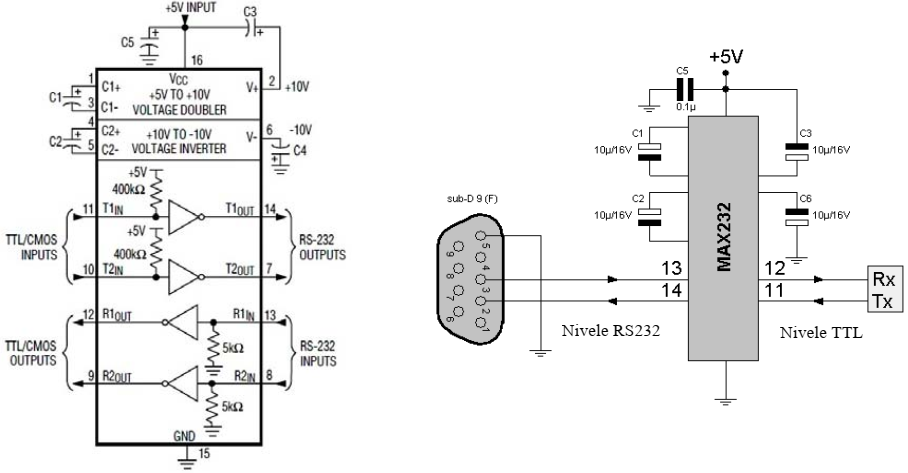 Schema bloc internă a circuitului MAX232
se poate vedea o schemă electric tipică de utilizare a unui circuit MAX232 în cazul unei legături seriale RS232 cu protocol software, la care comunicaţia se face pe două fire TxD şi RxD, şi GND se poate vedea o diagramă de timp vizualizată cu un osciloscop pentru transmiterea serială a unui caracter. Jos este reprezentat semnalul la nivele TTL iar sus se observă semnalul cu amplitudine mai mare (RS232). Se poate observa că polaritatae la RS232 este inversată de MAX232
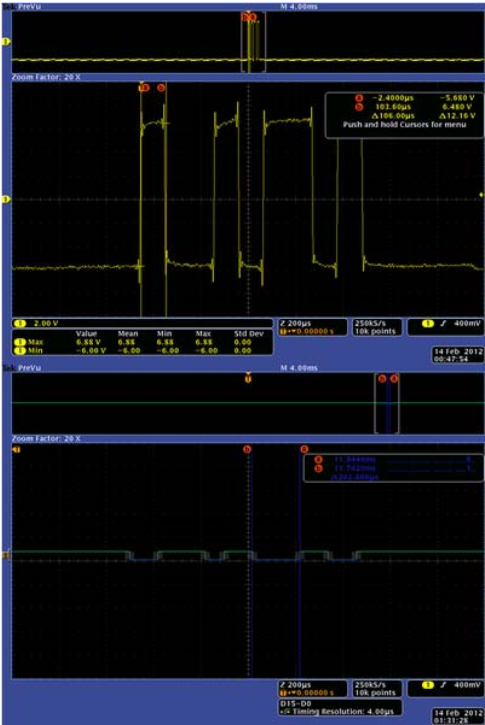 Diagrama transferului serial RS232 a unui caracter (jos la nivel TTL, sus la nivel RS232)
Verisuni RS-232
RS 232C/V.24
Nivelele semnalelor folosite de interfaţa RS 232C (V.24) sunt:
"1" logic < 3V;
"0" logic > +3V.
cele mai folosite nivele de tensiune sunt +/- 12V
RS 232C şi V.24 specifică lungimea maximă a liniei ca fiind de 15 m şi rata maximă de transfer de 9600 bps.

Bucla de curent 20 mA o altă variantă a interfeţei RS 232C (distanta < 1km)
foloseşte un semnal curent în locul semnalului tensiune
se poate creşte substanţial lungimea liniei.
Imunitatea la zgomot a interfeţelor cu bucla de curent este mult mai bună
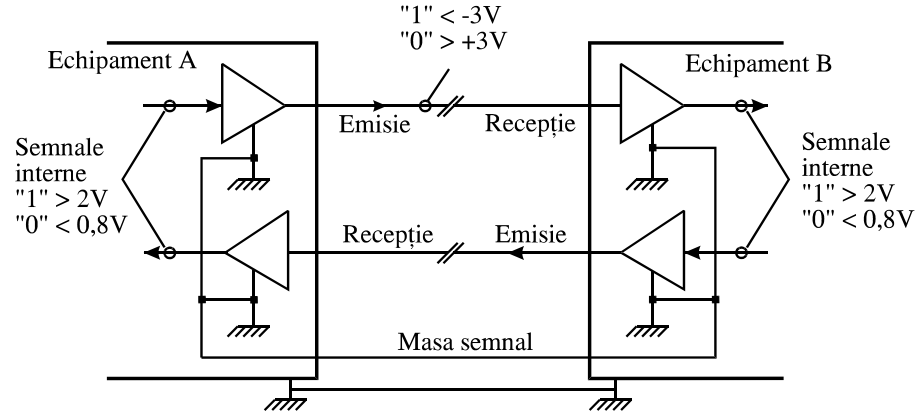 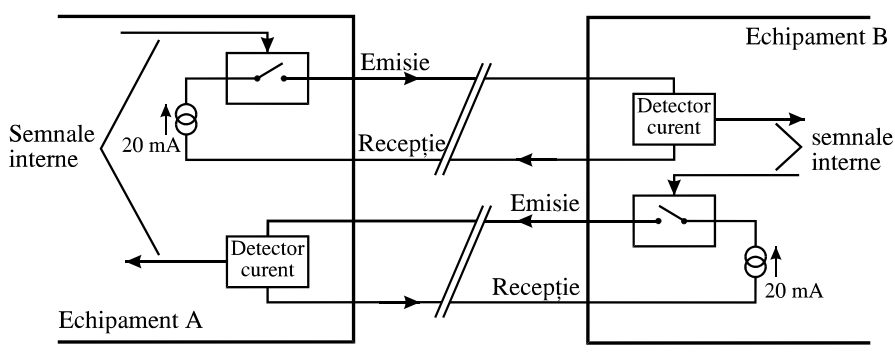 RS 422/V.11
se bazează pe folosirea cablului cu fire torsadate  
circuitelor emiţătoare şi receptoare diferenţiale
poate fi folosită cu cablu cu fire torsadate pentru distanţe de până la 100 m la o rată de transfer de 1 Mbps  (sau distanţe mai mari pentru rate mai mici)
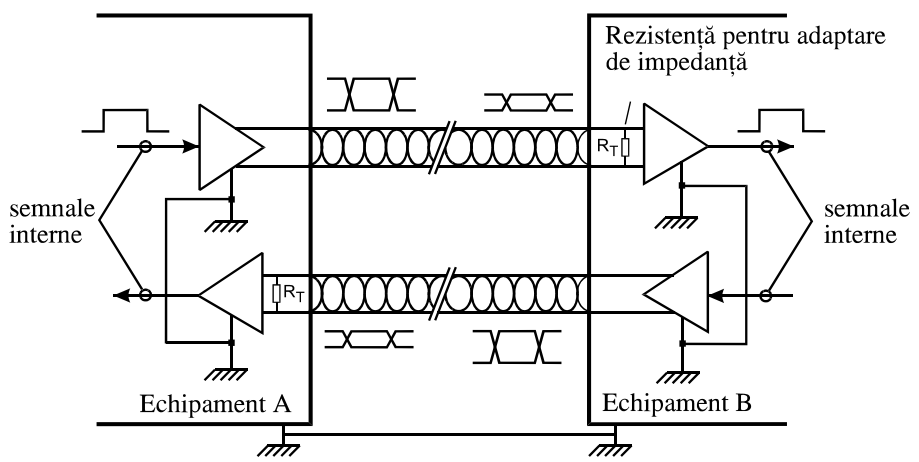 Interfeţe standard la nivelul fizic
RS 232C/V.24
Standardele RS 232C şi V24 au fost elaborate iniţial în vederea conectării unui terminal sau calculator la un modem (DCE)
Cu timpul, interfaţa RS 232C/V.24 a fost adoptată ca o interfaţă standard pentru interconectarea unui calculator cu un periferic ce lucrează în mod caracter (videoterminal, imprimantă, etc.). Pentru acest tip de utilizare este necesar să se stabilească care din cele două echipamente va emula modemul, deoarece în mod evident ambele echipamente nu pot transmite şi recepţiona date pe aceleaşi linii.

	În această situaţie există trei soluţii posibile:
1) modemul este emulat de către terminal;
2) modemul este emulat de către calculator;
3) terminalul şi calculatorul rămân neschimbate şi se modifică modul de interconectare a liniilor.
Interfeţe paralele
Interfeţe paralele neprogramabile
Interfeţele paralele pot fi programabile sau neprogramabile. O altă clasificare împarte interfeţele paralele în interfeţe unidirecţionale şi bidirecţionale. Rolul interfeţelor paralele este ca să extindă numărul de linii de transfer paralel de date sau să introducă un protocol pentru gestionarea unui transfer de date.
A.Interfaţa neprogramabilă unidirecţională pe 8 biţi
Schema bloc a unei astfel de interfeţe (Intel 8282)
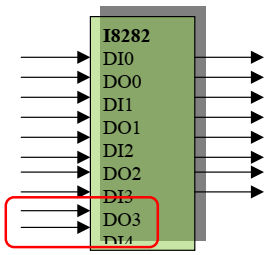 Circuitul este un buffer pe 8 biţi cu ieşiri cu trei stări. Dacă STB (Strobe) este logic 1ieşirile urmăresc nivelul logic al intrărilor. Pe frontul negativ al semnalului STB datele de intrare sunt memorate în circuit. Semnalul /OE (Output Enable) /OE logic 1 face ca ieşirile să treacă în înaltă impedanţă. La trecerea lui /OE din unu în zero datele se pierd din buffer. Există astfel de circuite care au un inversor inserat pe fiecare linie. Principala utilizare a acestor circuite este pentru liniile de adresă, înscrierea în buffer fiind asigurată de semnalul ALE. Sunt marcate într-un chenar roşu semnalele care adaugă un protocol simplu de transfer.
Interfaţa paralelă neprogramabilă unidirecţională
B.Interfaţa neprogamabilă bidirecţională pe 8 biţi
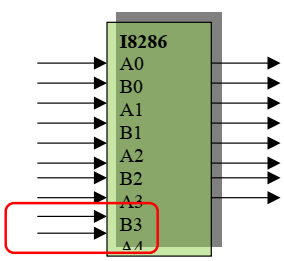 Schema bloc a unei astfel de interfeţe (Intel 8286)
Circuitul are ieşiri cu trei stări şi se utilizează mai ales la transferul pe magistrala de date, fiind bidirecţional. Intrarea T stabileşte sensul de transfer al datelor, pe nivel sensul este de la A la B iar pe nivel zero de la B la A. Dacă /OE este 1 liniile din A şi B trec în înaltă  impedanţă. Sunt marcate într-un chenar roşu semnalele care adaugă un protocol simplu de transfer
Interfaţa paralelă neprogramabilă bidirecţională
Interfaţa paralelă programabilă
Circuitul tipic pentru această categorie este circuitul Intel 8255 care a fost realizat pentru prima oară pentru microprocesorul Intel 8085, dar a fost preluat la microprocesoarele pe 16 biţi (Intel 80286) şi utilizat la primele PC-uri. Circuitul a fost foarte reuşit şi ca urmare a fost preluat şi de alţi producători pentru microprocesoarele proprii, cum a fost de exemplu Motorola pentru familia 6800, numind interfaţa Motorola 6820 PIA (Peripheral Interface Adapter).
Semnalele de interfaţă cu microprocesorul sau microcontrollerul gazdă au următoarea semnificaţie:• RD se execută cu ciclu de citire de la un port sau de la memorie. Circuitul se poate mapa în zona de memorie sau I/O, dar este firesc ca el să fie mapat în zona de I/O. Astfel, la acest pin se conectează semnalul de magistrală IOR;• WR se execută cu ciclu de scriere la un port sau în memorie. La acest pin se conectează semnalul de magistrală IOW;• A0 este o linie care împreună cu A1 selectează registrele interne ale interfeţei paralele. Se conectează de regulă la linia cel mai puţin semnificativă de adresă;• A1 este o linie care împreună cu A0 selectează registrele interne ale interfeţei paralele. Se conectează de regulă la linia de adresă A1 (A0 este cel mai puţin semnificativ);• RESET este o linie care comandă iniţializarea circuitului prin ştergerea informaţiei din toate registrele;• CS este o linie care selectează circuitul. Formării acestui semnal I se dedică un capitol ulterior;• D0-D7 magistrala de date a gazdei, 8 linii  bidirecţionale;• PA0-PA7 8 linii bidirecţionale care formează portul A;• PC4-PC7 4 linii bidirecţionale, partea mai semnificativă (H) a portului C care pot fi folosite independent sau ca şi semnale de protocol pentru portul A. Aceste linii formează împreună cu portul A grupul A;• PC0-PC3 4 linii bidirecţionale, partea mai puţin semnificativă (L) a portului C care pot fi folosite independent sau ca şi semnale de protocol pentru portul B.Aceste linii formează împreună cu portul B grupul B;• PB0-PB7 8 linii bidirecţionale care formează portul B.
Schema bloc a circuitului
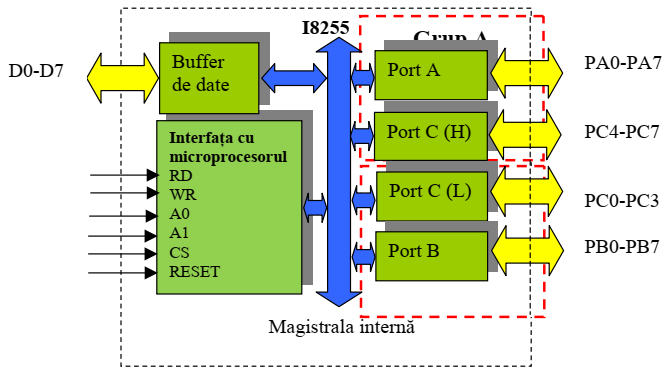 Schema bloc a circuitului interfaţă paralelă programabilă INTEL 8255
În funcţie de liniile de adresă A0 şi A1, dacă CS este activ, se selectează porturile conform tabelului următor:
Modurile de lucru ale interfeţei sunt:
1. Modul 0 este modul de bază de intrare / ieşire, asigură funcţionarea porturilor A şi B ca porturi de 8 biţi. Portul C cu cele două părţi ale lui de 4 biţi are posibilitatea de poziţionare individuală a fiecărei linii pe zero sau unu. Porturile pot fi programate ca ieşiri sau intrări şi menţin sensul programat până la o nouă programare.
2. Modul 1 este un mod de lucru cu posibilitatea de implementare a unui protocol de transfer. Se pot folosi două grupuri, grupul A şi grupul B formate din porturile A şi B ca porturi de date, asistate de semnale de comandă din portul C. Porturile de date A şi B pot fi programate ca ieşiri sau intrări şi menţin sensul programat până la o nouă programare. Se poate folosi unul dintre porturile A sau B în mod 0 şi celălalt în mod 1.
3. Modul 2 este un mod în care portul A este folosit ca port de date bidirecţional, asistat de toate liniile portului C. Portul B poate fi folosit în acest caz doar în modul 0.
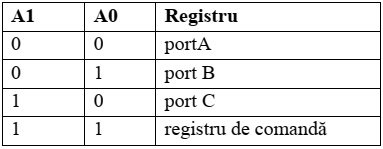 Protocoale de transfer
Protocolul de transfer în mod 1
Pentru a ilustra protocoalele de transfer paralel sunt prezentate trei variante, una pentru transferul unidirecţional de intrare, una pentru transferul unidirecţional de ieşire şi una pentru transferul bidirecţional. Modurile de transfer prezentate sunt cele de la circuitul interfaţă programabilă I8255 descris anterior şi sunt tipice pentru transferul paralel al datelor.
Transferul unidirecţional de intrare
Schema bloc de conectare a unui Echipament Periferic (EP) la portul A
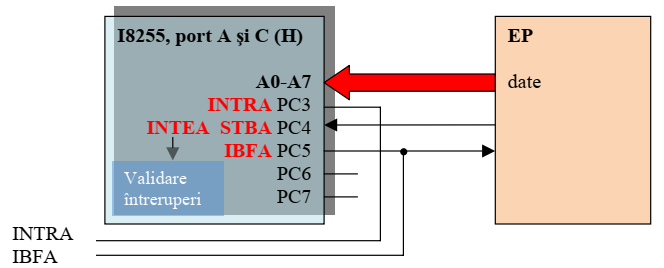 Protocolul de citire date
[Speaker Notes: Lectia 9]
Semnalele de protocol din portul C sunt generate automat de circuitul I8255 iar semnalele de stare pot fi citite de procesorul gazdă. Semnalele de protocol au următoarea semnificaţie:
STBA (Strobe A) este un strob de intrare pe poziţia liniei PC4. Cu acest semnal EP încarcă datele puse pe liniile de date în portul de date A. 
IBFA (Input Buffer Full A) este o linie de stare pe poziţia liniei PC5 care arată că datele au fost încărcate în bufferul portului A. Acest semnal este activat de semnalul de STBA de la EP şi este dezactivat când procesorul citeşte datele (când apare un RD active). Semnalul IBFA poate fi folosit de procesor care este informat că datele sunt în portul Asau de EP ca o confirmare a primirii datelor. 
INTRA (Interrupt Request A) este o cerere de întrerupere către microprocesor pe poziţia liniei PC3, activată când datele sunt în portul A. Cererea este activată de semnalul STBA şi dezactivată de semnalul RD. Cererea este validată de un bistabil intern comandat de INTEA (Interrupt Enable A), semnal de validare întreruperi pe poziţia PC4.
Liniile PC6 şi PC7 pot fi utilizate de către proiectant pentru a implementa operaţii suplimentare de protocol. Dacă aceste operaţii nu sunt necesare, se pot folosi liniile ca linii de semnalizare a operaţiilor în curs (cum este de exemplu LED-ul care indică transferul cu hard discul pe panoul frontal al unui PC). 
Corespunzător portului B semnalele sunt: INTEB (PC2), STBB (PC2), IBFB (PC1), INTRB (PC0).
Transferul unidirecţional de ieşire
Semnalele de protocol sunt:
OBFA (Output Buffer Full A) pe poziţia liniei PC7 semnalează că registrul de ieşire este plin şi datele pot fi preluate de EP. Semnalul este activat de scrierea datelor în I8255 de către procesor, lucru indicat de semnalul de magistrală WR şi este dezactivat de preluarea datelor de către EP, semnalizată cu semnalul ACKA. Semnalul OBFA poate fi folosit deprocesor care este informat că datele au fost preluate de EP sau de EP care este informat că datele sunt în portul A şi pot fi citite.
ACKA (Acknowledge A) este un semnal pe poziţia liniei PC6 care confirmă că datele au fost acceptate de EP. 

INTRA (Interrupt Request A) este o cerere de întrerupere către microprocesor pe poziţia liniei PC3, activată când datele au fost preluate de EP. Cererea de întrerupere este activată de semnalul ACKA şi dezactivată de WR. Cererea este validată de un bistabil intern comandat de INTEA (Interrupt Enable A), semnal de validare întreruperi pepoziţia PC6. 
Liniile PC4 şi PC5 pot fi utilizate de către proiectant pentru a implementa operaţii suplimentare de protocol
Corespunzător portului B semnalele sunt: INTEB (PC2), OBFB (PC1), ACKB (PC2),INTRB (PC0).
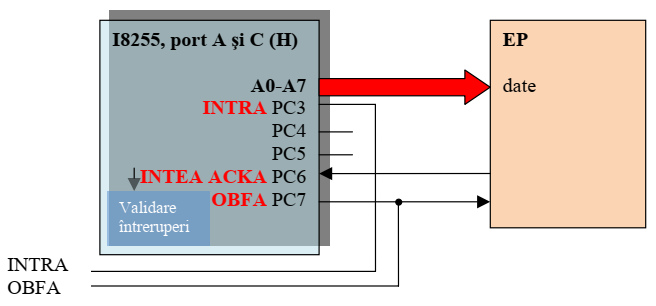 Protocolul de scriere date
Transferul bidirecţional în modul 2 de funcţionare
Acest mod de transfer poate fi realizat în modul 2 de funcţionare al interfeţei în care transferul are loc cu portul A asistat de semnale de protocol din portul C. Semnalele de protocol sunt date în figura 4.6. şi sunt următoarele:
INTRA (PC3) cerere de întrerupere, generată la operaţiile de intrare şi ieşire.
Întreruperile generate de o operaţie de ieşire sunt validate de INTE1 (PC6) iar cele generate de o operaţie de intrare de INTE2 (PC4)
OBFA (PC7) generată în cadrul unei operaţii de ieşire
ACKA (PC6) generată în cadrul unei operaţii de ieşire
STBA (PC4) generată în cadrul unei operaţii de intrare IBFA (PC5) generată în cadrul unei operaţii de intrare
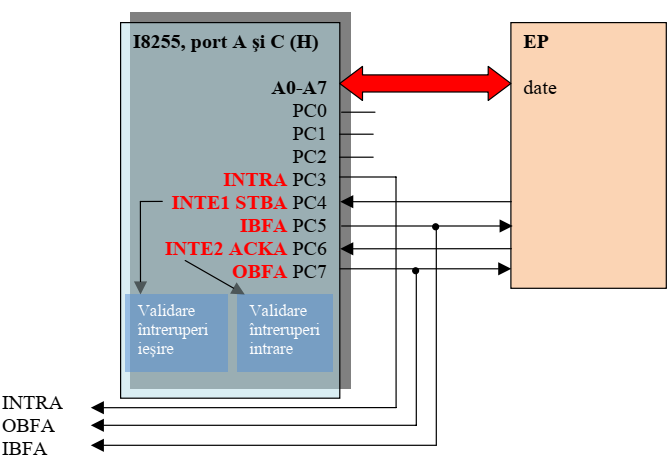 Protocolul bidirecţional
Programarea circuitului de interfaţă paralelă
Înainte de începerea unui transfer de date circuitul de interfaţă paralelă trebuie programat. Pentru aceasta, în primul rând se trimite un cuvânt care comandă modul de lucru în registrul de comandă. Structura acestui cuvânt este următoarea:
D7 (MSBit)=1
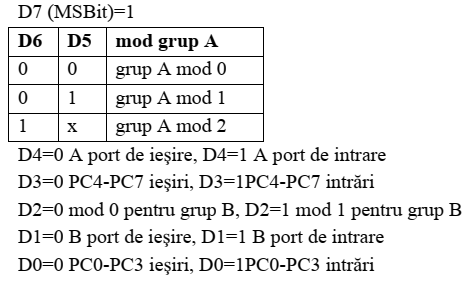 D4=0 A port de ieşire, D4=1 A port de intrareD3=0 PC4-PC7 ieşiri, D3=1PC4-PC7 intrăriD2=0 mod 0 pentru grup B, D2=1 mod 1 pentru grup BD1=0 B port de ieşire, D1=1 B port de intrareD0=0 PC0-PC3 ieşiri, D0=1PC0-PC3 intrări
Un al doilea cuvânt de comandă se poate trimite în registrul de comandă. Dacă s-au selectat modurile 1 sau 2 de lucru este necesar să fie accesibil fiecare bit al portului C pentru poziţionare individuală. Structura cuvântului de poziţionare a unui bit în portul C este următoarea:D7=0, D6=x, D5=x, D4=xD3, D2, D1 reprezintă prin decodificare adresa bitului în octet 
D0 reprezintă valoarea cu care se înscrie bitul selectat.Starea circuitului interfaţă paralelă în modurile 1 şi 2 de lucru poate fi determinată prin citirea portului C, astfel:
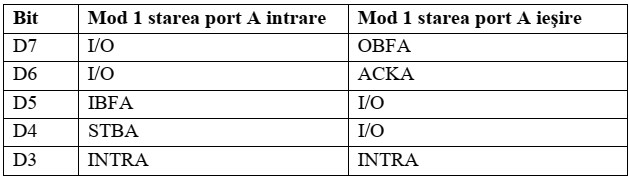 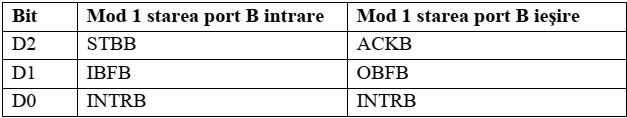 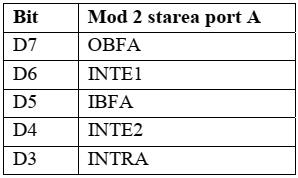 Exemplu de implementare
Se propune realizarea unei interfeţe paralele cuplată pe o magistrală de microprocessor compatibil x86 de 8 biţi de date şi 16 biţi de adresă. În portul A se conectează 8 LED-uri iar în portul B 4 întrerupătoare. Se cere realizarea schemei bloc şi a unui program în limbaj de asamblare care să afişeze pe LED-uri starea întrerupătoarelor.
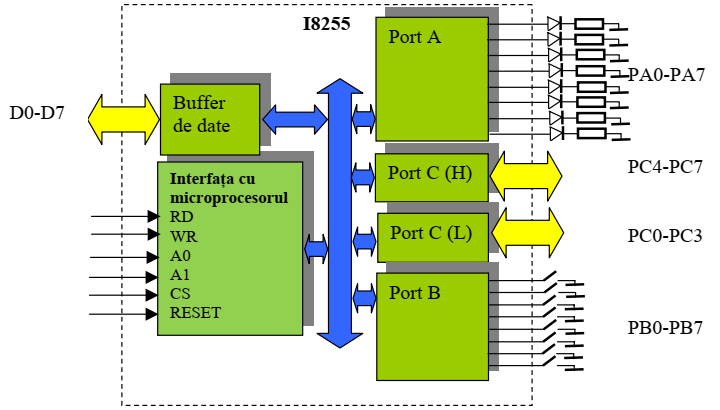 Schema electrică a interfeţei cu întrerupătoare şi LED-uri
Se alege modul 0 de lucru a interfeţei, acesta fiind cel mai simplu mod în care se poate rezolva problema. Se programează interfaţa paralelă apoi se citeşte portul B şi ceea ce s-a citit se trimite la portul A pentru a aprinde LED-urile. În această variantă închiderea unui întrerupător determină ca nivelul citit să fie zero, prin urmare se va afişa pe linia corespunzătoare a portului A cu un LED stins. Un întrerupător neapăsat va însemna un LED aprins.Pentru programare portul A trebuie să fie de ieşire, portul B de intrare, iar portul C indiferent. Secvenţa de programare va fi:
MOV DX,0003MOV AL, 82HOUT DX,AL
Secvenţa de citire întrerupătoare şi afişare pe LED-uri va fi:
Start MOV DX,0001IN AL,DXMOV DX,0000OUT DX,ALJMP start
I2C
Interfata la magistrala este construita intodeauna dintr-un buffer (pentru intrare)si un tranzistor cu colector sau drena in gol (pentru iesire). Deci la ambele linii (SDA si SCL) trebuiesc conectate rezistoare PULL-UP (intre SDA si +5V si intre SCL si +5V).
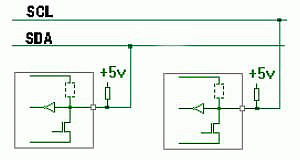 Interfața I2C (Inter Integrated Circuits) este o interfață serie, apărută din necesitatea de a realiza sisteme ieftine cu microcontrolere, destinate în principal conducerii proceselor industriale. Un astfel de sistem este constituit, de regulă, dintr-unul sau mai multe microcontrolere și o serie de echipamente periferice (de intrare/ieșire, memorie etc.). Conectarea acestora printr-o interfață serie satisface cerințele enunțate. Viteza mică de transfer, caracteristică interfețelor serie, nu constituie un neajuns pentru aplicațiile principale avute în vedere (conducerea proceselor).
Descrierea interfeței
Realizarea unui sistem I2C presupune interconectarea unor circuite integrate (specializate) prin numai trei linii: două de semnal și una de masă. Cele două linii de semnal sunt denumite ”serial data” (SDA) și ”serial clock” (SCL). Fiecare circuit integrat are o adresă unică și poate funcționa fie ca transmițător, fie ca receptor, în funcție de tipul circuitului. De exemplu, un circuit pentru comanda unui afișaj cu cristale lichide poate fi numai receptor, în timp ce un circuit de memorie RAM poate fi atât transmițător cât și receptor (evident, nu simultan).
	Dintr-un alt punct de vedere, un circuit integrat din sistem poate fi coordonator sau executant.
	Circuitul integrat coordonator este circuitul care inițiază un transfer de date și tot el generează semnalele de tact pentru a permite realizarea unui transfer. Orice alt circuit integrat adresat de coordonator este subordonat.
	Structura I2C este o structură multi-coordonator, adică se pot interconecta mai multe circuite care pot avea rolul de coordonator. Termenii implicați în descrierea funcționării interfeței I2C, precum și semnificația acestora sunt prezentate în tabel.
în figură se prezintă un exemplu de sistem realizat pe structura I2C și se consideră următoarele situații:
Microcontrolerul A dorește să transmită date microcontrolerului B
Microcontrolerul A dorește să recepționeze date de la microcontrolerul B
Transferul datelor între cele două microcontrolere are loc după cum urmează:
În cazul a):
Microcontrolerul A (coordonator) adresează microcontrolerul B (subordonat)
Microcontrolerul A (emițător coordonator) transmite date microcontrolerului B (receptor subordonat)
Microcontrolerul A încheie transferul
În cazul b):
Microcontrolerul A (coordonator) adresează microcontrolerul B (subordonat)
Microcontrolerul A (receptor coordonator) primește date de la microcontrolerul B (transmițător coordonat)
Microcontrolerul A încheie transferul
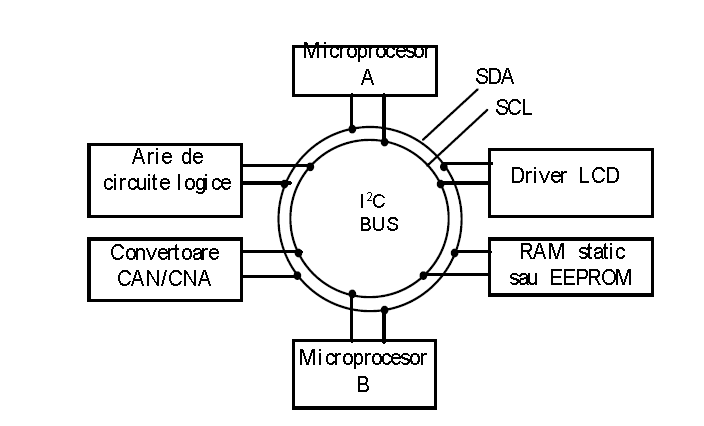 Se observă că, în ambele cazuri, microcontrolerul A (coordonatorul) inițiază și încheie transferul. Totodată, el este cel care generează semnale de tact în ambele cazuri.
Deoarece este posibil ca într-un sistem să existe mai multe circuite care pot avea rolul de coordonator, este necesară o procedură de arbitrare a cererilor de transfer care ar putea sa apară simultan.
Pentru conectarea la magistrala I2C fiecare circuit integrat este prevăzut cu câte un etaj de interfață pentru fiecare linie a magistralei
Sistem realizat pe structura I2C
Ambele linii, SDA și SCL sunt linii bidirecționale, conectate la plusul sursei de alimentare prin câte un rezistor pull-up. Daca magistrala este liberă, ambele linii sunt la un nivel ridicat. Etajele de ieșire ale fiecărui circuit care se conectează la magistrala I2C trebuie să aibă o ieșire de tip open collector sau drenă în gol, pentru a putea permite realizarea funcției ȘI-cablat.
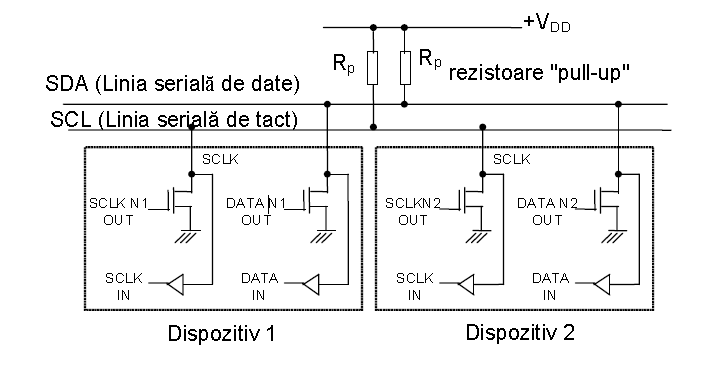 Conectarea a două circuite la magistrala I2C
Rata maximă de transfer pe magistrală este de 100 kb/s. Ultimele realizări de circuite integrate destinate să funcționeze în sisteme I2C admit rate maxime de transfer de 400 kb/s.
	Numărul de circuite care se pot conecta la magistrală este limitat numai de capacitatea maximă admisă pentru fiecare linie, care este de 400 pF.
Protocolul de transfer pe magistrala I2C
Protocolul de transfer al datelor pe magistrala I2C presupune inițierea transferului prin aducerea magistralei într-o condiție de START, transferul propriu-zis și încheierea acestuia prin aducerea magistralei într-o condiție de STOP.
	Condiția de START (S) este definită prin trecerea liniei SDA din 1 în 0, în timp ce linia SCL este menținută la nivel ridicat.
	Condiția de STOP (P) este definită prin trecerea liniei SDA din 0 în 1, în timp ce linia SCL este menținută la nivel ridicat.
	Ambele condiții sunt ilustrate în figura. Ele sunt generate întotdeauna de către coordonator.
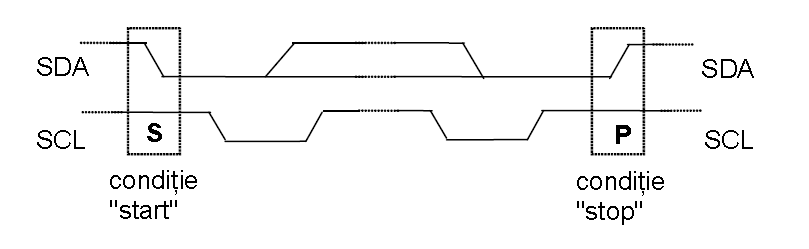 Definirea condițiilor de START și STOP
Datele trebuie să fie stabile pe durata impulsurilor de ceas (fig). Modificarea datelor se poate face pe durata pauzelor dintre impulsurile de tact.
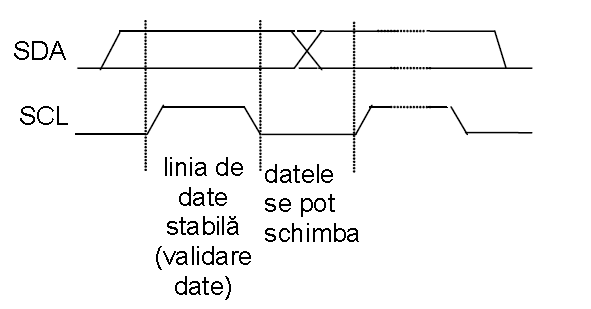 Definirea intervalelor în care datele se pot schimba și în care trebuie să fie stabile
Datele sunt transferate pe magistrală sub formă de octeți. După transmiterea fiecărui octet transmițătorul trebuie să afle dacă acesta a fost recepționat în condiții bune de către receptor. Aceasta se face prin procedura de acceptare (fig.). După transmiterea celui de-al 8-lea bit, transmițătorul lasă în starea 1 linia de date SDA. Dacă recepția s-a făcut corect, adică fiecare bit a fost preluat, s-a verificat paritatea, cuvântul recepționat în registrul de deplasare pentru recepție a fost preluat de registrul tampon pentru recepție, atunci receptorul duce în 0 linia SDA pe durata celui de-al 9-lea tact de pe linia SCL.
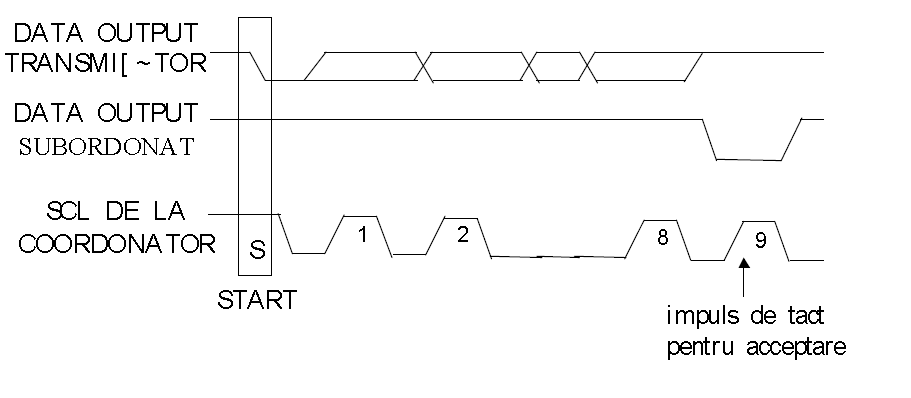 Procedura de acceptare a unui octet
Numărul de octeți care poate fi transmis în cadrul unui transfer nu este limitat. În cadrul unui octet, primul bit transferat este bitul cel mai semnificativ (fig.). După primele opt impulsuri de ceas necesare transmiterii unui octet urmează al 9-lea impuls, utilizat pentru recunoașterea efectuării transferului (a se vedea mai sus).
	Dacă, după recepția unui octet, receptorul nu admite un nou octet (pentru ca, de exemplu, tratează o întrerupere internă), el poate menține linia SCL la nivel coborât pentru a forța transmițătorul într-o stare de așteptare. Transferul poate continua când receptorul este gata, situație indicată prin eliberarea liniei SCL (fig.). În felul acesta, se face adaptarea vitezei de transmisie după viteza celui mai lent participat.
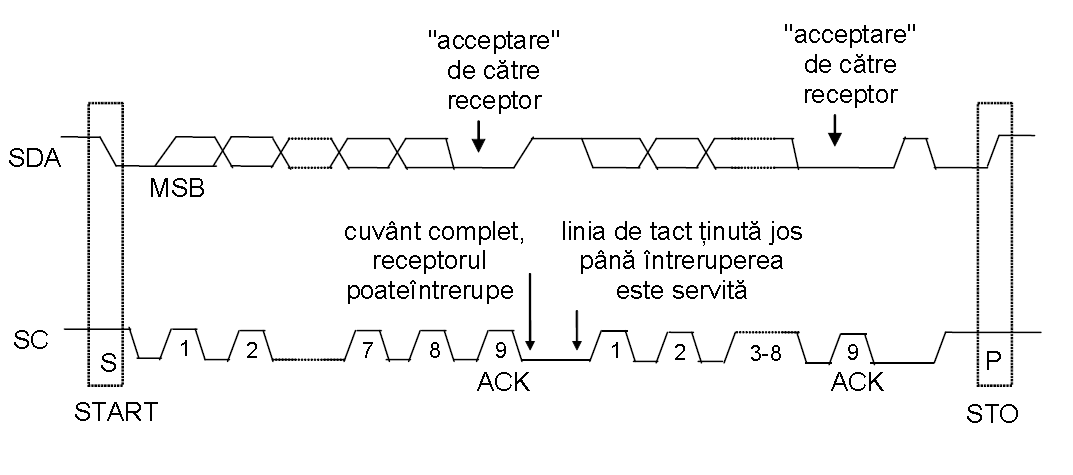 Transferul datelor pe magistrala I2C
Întotdeauna, primul octet transmis după condiția de START reprezintă adresa unui subordonat , împreună cu tipul operației solicitate (citire sau scriere). Primii șapte biți ai acestui octet reprezintă adresa. Tipul operației este precizat de bitul 8, notat R/W. Astfel, dacă R/W=1, coordonatorul va citi date de la subordonatul adresat, iar dacă R/W =0 coordonatorul va transmite date subordonatului adresat.
Un transfer complet
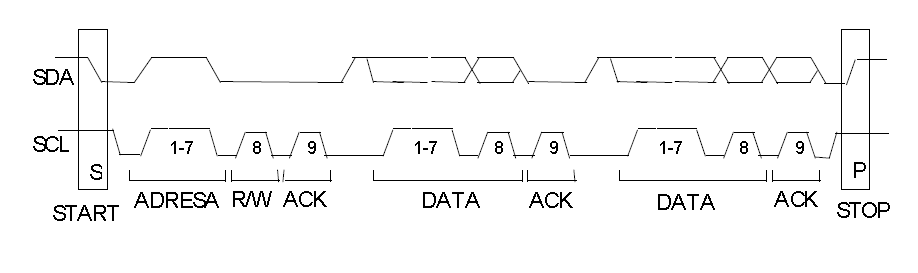 Transferul unui mesaj pe magistrala I2C
Utilizarea tehnicii de recunoaștere a transferului este obligatorie pentru asigurarea unui transfer corect. Impulsul de ceas corespunzător fiecărui octet, denumit impuls de recunoaștere, este generat de coordonator. Transmițătorul eliberează linia SDA pe durata impulsului de recunoaștere. Receptorul trebuie să aducă linia SDA la nivelul 0 și să o mențină așa pe toată durata impulsului de recunoaștere, ceea ce garantează efectuarea corectă a transferului octetului respectiv. În general, un receptor adresat trebuie să recunoască fiecare octet transmis.
	Dacă un receptor subordonat nu recunoaște adresa care i-a fost transmisă pe magistrală (de exemplu, nu poate recepționa date pentru că execută o funcție în timp real), subordonatul trebuie sa lase linia SDA la un nivel ridicat. În această situație, coordonatorul poate genera o condiție STOP pentru a abandona transferul.
	Dacă receptorul subordonat recunoaște adresa care i-a fost trimisă, dar, după transferul unui număr oarecare de octeți, nu mai poate recepționa alții, atunci coordonatorul trebuie sa abandoneze din nou transferul. Pentru aceasta, după primul octet care nu mai poate fi recepționat, subordonatul nu mai generează recunoașterea, adică lasă linia SDA la nivelul 1. În această situație, coordonatorul poate genera condiția STOP pentru a abandona transferul.
	Dacă circuitul coordonator este receptor și nu mai poate recepționa date, atunci el semnalează aceasta transmițătorului subordonat prin faptul ca nu mai generează recunoașterea după ultimul octet pe care îl poate recepționa. În această situație, transmițătorul subordonat trebuie să elibereze linia SDA pentru a permite coordonatorului sa genereze o condiție STOP.
Generarea impulsurilor de tact și arbitrarea coordonatorilor
Structura I2C este, după cum s-a precizat anterior, o structură multi-coordonator, adică într-un sistem interconectat prin magistrala I2C pot să existe mai multe circuite care pot avea rolul de coordonator. În cadrul unui transfer, delimitat de condițiile de START și STOP, există un singur coordonator. Se poate întâmpla însă ca mai mulți coordonatori să încerce simultan să inițieze un transfer. Prin urmare, este necesară o procedură de arbitrare în urma căreia să rezulte un coordonator unic în cadrul fiecărui transfer.
	Fiecare circuit coordonator generează propriile lui impulsuri de ceas. Sincronizarea acestora este absolut necesară pentru evitarea funcționării haotice. Sincronizarea este posibilă datorită funcției logice ȘI-cablat, realizată prin legarea împreună a tuturor terminalelor SCL. Sincronizarea se produce în modul descris mai jos, cu referire la figura 8.
	În legătură cu această figura, precum și cu alte diagrame de timp ce vor fi prezentate, se face precizarea că semnalele CLK1, CLK2 și DATA1, DATA2 sunt semnalele aduse la intrările etajelor de ieșire corespunzătoare, cuplate la liniile SCL, respectiv SDA.
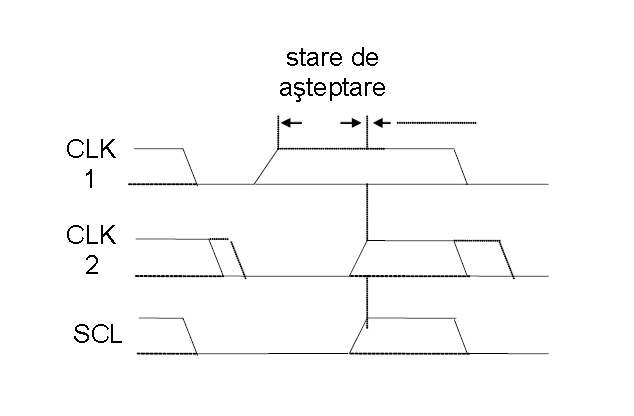 Prima tranziție 1→0 a unui semnal CLK este cea a semnalului CLK1. Aceasta aduce linia SCL la nivelul 0 și resetează CLK2. Ambii coordonatori încep sa genereze starea 0 a impulsului de tact. La un moment dat, CLK1 trece în starea 1, însă linia SCL este menținută în continuare în starea 0 pentru că starea 0 a ceasului CLK 2 încă nu s-a încheiat. Până la încheierea acesteia, CLK1 introduce o stare de așteptare. În momentul în care CLK2 trece din 0 în 1, linia SCL este eliberată și ambii coordonatori încep generarea stării 1 a impulsului de ceas. Primul semnal de tact care trece din nou din1 în 0 aduce iar linia SCL la nivel coborât. În acest fel se generează impulsuri de ceas sincronizate. Durata stării 1 este determinată de semnalul CLK cu cea mai mică durată a stării 1 iar durata stării 0 este determinată de semnalul CLK cu cea mai lungă durată a stării 0.
Sincronizarea impulsurilor de ceas
Arbitrarea coordonatorilor se face pe linia SDA, impulsurile de ceas generate de coordonatori fiind sincronizate în modul descris mai sus. Coordonatorul care transmite un nivel ridicat pierde arbitrarea dacă în același timp un alt coordonator transmite un nivel coborât (figura). Coordonatorul care pierde arbitrarea trebuie să își deconecteze etajul de ieșire date, astfel încât să nu mai influențeze starea liniei SDA.
	Arbitrarea poate continua mai mulți biți. În prima etapă se compară biții de adresă. Dacă ambii coordonatori încearcă să adreseze același executant, arbitrarea continuă cu compararea biților de date. Deoarece arbitrarea folosește biții de adresă și de date, nu se pierde informația în timpul acestui proces.
	Dacă un coordonator pierde arbitrarea în faza de adresare, este posibil ca acel coordonator care o câștigă să încerce să-l adreseze. În această situație, coordonatorul care pierde arbitrarea trebuie sa treacă imediat în regim de executant.
	Observație: deoarece controlul magistralei I2C depinde numai de adresele și datele transmise de coordonatori, nu există nici coordonator central și nici o ordine de prioritate pe magistrală.
	Procedura de sincronizare a impulsurilor de ceas descrisă se poate utiliza și pentru adaptarea vitezei de transfer fie la nivel de octet, fie la nivel de bit.
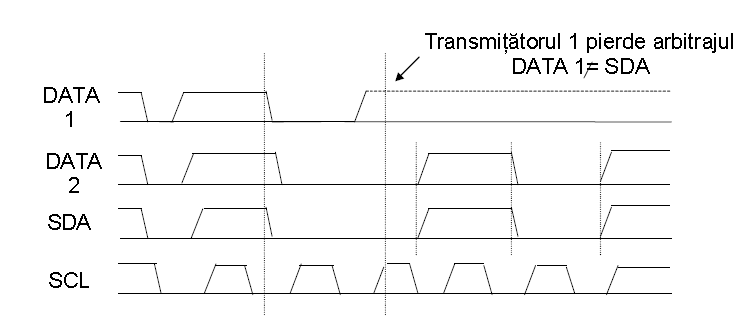 Arbitrarea a doi coordonatori
La nivel de octet, este posibil ca executantul să recepționeze datele în ritmul impus de coordonator, însă să necesite un timp mai lung pentru memorarea lor. În această situație, executantul poate menține linia SCL la nivel coborât, după recunoașterea recepționării unui octet, forțând coordonatorul să introducă o stare de așteptare până când executantul este gata pentru recepția unui nou octet.
	La nivel de bit, executantul care nu poate recepționa datele în ritmul impus de coordonator poate încetini acest ritm prin extinderea stării de 0 a impulsurilor de ceas. În acest mod, viteza oricărui coordonator se poate adapta la viteza oricărui executant.
Formatul mesajelor ce se vehiculează pe interfața I2C sunt arătate în figurile
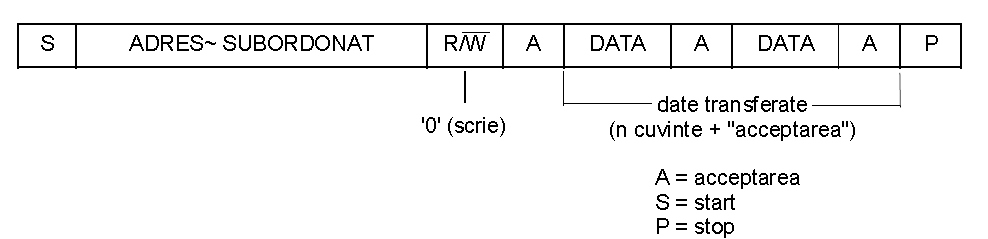 În ultima figura se arată situația când coordonatorul lansează condiția de START, apoi adresa unui subordonat cu care comunică. La terminarea comunicării cu acesta vrea sa comunice cu un al 2-lea subordonat. Pentru aceasta lansează o a doua condiție de start, adresa celui de-al 2-lea subordonat cu stabilirea sensului comunicării și se realizează transferul. La sfârșit, coordonatorul încheie cu condiția de STOP. A doua condiție de START este necesară deoarece pe durata condiției de START, circuitele cuplate la I2C se resetează și așteaptă să identifice adresa pe care urmează să o transmită coordonatorul.
Coordonatorul transmite unui receptor subordonat. Direcția nu se schimbă
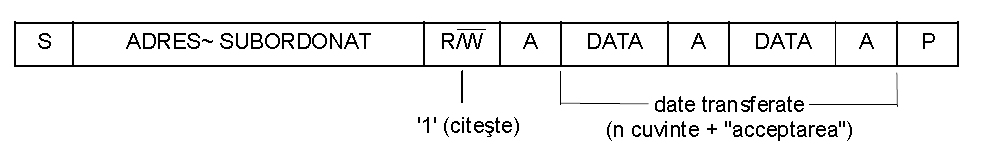 Coordonatorul citește de la subordonat imediat după ce a transmis adresa acestuia.
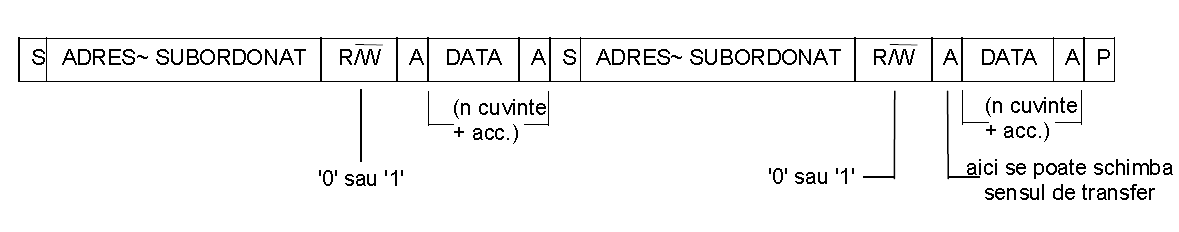 Coordonatorul lucrează cu doi subordonați în cadrul aceleași sesiuni
Adresarea în sistemul I2C
În I2C se impune ca primul octet după condiția de START să fie adresa subordonatului cu care coordonatorul dorește să facă transfer. Adresa trebuie să urmeze după condiția START. Excepție de la această regulă este situația de ”adresare generală” la care toate elementele din sistem trebuie să răspundă și care se codifică prin doi octeți. Totuși, există elemente care nu răspund (nu este util să răspundă) la ”adresarea generală”. Ele vor ignora codul acestei adresări.
	La adresarea obișnuită, octetul ce urmează după condiția START codifică pe primii 7 biți mai semnificativi adresa subordonatului, iar bitul mai puțin semnificativ este bitul R/W și arată sensul transferului. Atunci când se transmite adresa, fiecare dispozitiv din sistem compară adresa recepționată cu propria adresă; dacă constată egalitatea, dispozitivul devine subordonat receptor sau subordonat transmițător, funcție de valoare bitului R/W.
Adresa unui subordonat poate avea o parte fixă și o parte programabilă. Partea fixă definește clasa dispozitivului (spre exemplu: memorii, dispozitive de afișare, microprocesoare, etc.) iar partea programabilă identifică dispozitivul din clasa respectivă. Mărimea părții programabile depinde de numărul de pini pentru adresă pe care îi are circuitul. Spre exemplu, un circuit are 4 biți de adresă fixă și 3 biți programabili; aceasta înseamnă că se pot conecta la magistrala I2C 8 dispozitive de acest fel.
	Comitetul de coordonare a magistralei I2C a recomandat o alocare a celor 127 de adrese prezentată în tabelul de mai sus. Există două grupe de câte 8 adrese: 0000xxx și 1111xxx rezervate pentru scopurile arătate în tabel. Adresele 11110xx sunt rezervate pentru adresarea cu 10 biți folosită în sistemele I2C de mare întindere.
Adresarea generală
Este o adresare pentru toate dispozitivele din sistemul I2C care au fost prevăzute să recunoască adresarea generală. Adresarea generală se face pe doi octeți (figura): primul este 0000.0000, iar al doilea octet specifică acțiunea pe care trebuie să o realizeze subordonații.
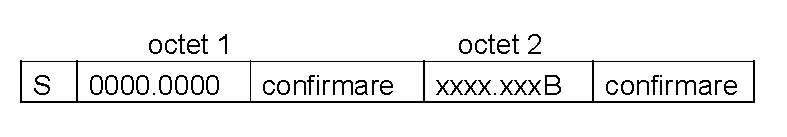 Formatul adresării generale
Funcție de valoarea bitului B din octetul 2 se disting cazurile:
Dacă B=0, al doilea octet are următoarele semnificații, funcție de valoarea în cod hexazecimal:
02h = ”scrie adresa subordonat numai soft”.  Elementele din sistemul I2C care obțin partea programabilă a adresei lor prin program intră într-un regim prin care pot fi programate. Nu se face reset-ul circuitului.
04h = ”scrie adresa subordonatului numai hard”. Elementele din sistemul I2C care obțin partea programabilă a adresei lor prin starea unor circuite (bistabile, comutatoare) vor încărca în registrul intern de adresă această parte fixă de adresă. Nu se face reset-ul circuitului.
06h = ”reset” și ”scrie partea programabilă a adresei hard și soft”. Elementele din sistem realizează două operații: se inițializează (revin în starea bine definită de fabricant) și își preiau adresa, atât partea fixă, cât și partea programabilă și în ordinea stabilită de proiectantul sistemului. În figura se arată secvența de încărcare a adreselor. Cu ABCD s-a notat partea fixă a adresei.
00h = acest cod nu este permis de a fi utilizat ca al doilea octet într-o adresare generală.
Observație: este important ca la punerea sub tensiune niciun element din sistem sa nu tragă în jos linia SCL sau SDA, caz în care sistemul nu poate porni.
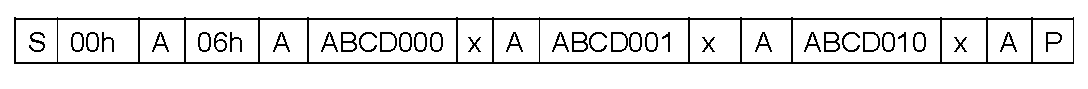 Secvență de programare a adreselor de către coordonator
B=1. În acest caz secvența de doi octeți se numește ”adresare generală din partea unui coordonator hardware”. Prin coordonator hardware se înțelege orice element din sistemul I2C care nu poate fi programat să transmită adresa unui subordonat dorit atunci când el trebuie să devina coordonator. Spre exemplu: o tastatură, un scanner, etc. care trebuie sa transmită date fără să poată desemna cui trebuie să le transmită. În această situație el va genera o adresare generală, specificând pe câmpul celui de-al doilea octet propria adresă. Aceasta este recunoscută de un element inteligent din sistem (un microprocesor) care va prelua și apoi va direcționa informația (figura).
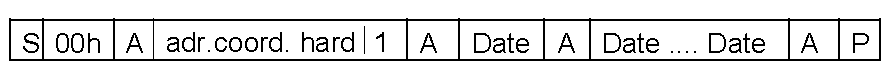 Coordonatorul hard transmite date prin intermediul unui microprocesor
Există coordonatoare hard ce au posibilitatea să încarce într-un registru intern adresa unui subordonat cu care urmează să ia legătura. În acest caz, coordonatorul ”inteligent” al sistemului furnizează coordonatorului hard, într-o primă fază a), adresa subordonatului ce comunică cu coordonatorul hard în faza b) (figura).
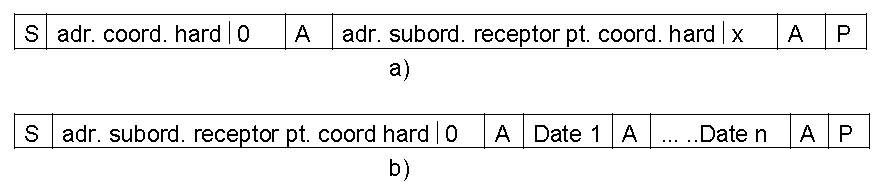 Coordonatorului hard i se specifică adresa subordonatului
Un microprocesor poate fi conectat la magistrala I2C în două moduri: fie că are înglobate circuite suplimentare care să recunoască mesaje de întrerupere furnizate pe linia SDA, fie că monitorizează continuu liniile SDA și SCL pentru a depista condiția de START. Monitorizarea continuă a liniilor (testare pe fiecare impuls de ceas a condiției de START) ia mult din timpul de lucru al microprocesorului, care astfel devine lent în executarea programelor ce-i revin.
	Pentru a ocupa mai puțin din timpul microprocesorului, monitorizarea de către acesta a condiției de START intră în regimul ”sleep”, din care se iese numai dacă pe linia SDA se transmit unul după altul 7 biți cu valoarea 0. După detectarea acestei condiții, microprocesorul monitorizează liniile SDA și SCL pe fiecare impuls de tact. Pentru a fi eficient acest mod de lucru, se impune ca fiecare transfer de date să fie precedat de transmisia unui octet de START, procedura fiind următoarea:
Coordonatorul magistralei inițiază condiția de start S
Coordonatorul transmite octetul de START (0000.000,)
Coordonatorul transmite impulsul de ceas pentru confirmare și nu așteaptă să fie confirmat de către cineva prin tragerea liniei SDA în 0
Coordonatorul inițiază o repetare a condiției de START și continuă procedura obișnuită de transfer prin transmiterea adresei subordonatului, a bitului R/W, ș.a.m.d.
Microprocesorul ce nu este coordonator iese din modul ”sleep” în faza 3), detectează condiția repetată de START, observă adresa subordonatului și dacă nu este a lui, poate să intre din nou în modul ”sleep” de monitorizare a magistralei.
Magistrala I2C are posibilitatea de a transmite unui receptor din sistemul CBUS. Sistemul CBUS are 3 linii: SDA, SCL și DLEN. Pe linia SCL nu se transmite cel de-al 9-lea impuls (de confirmare), ci confirmarea se realizează prin intermediul liniei DLEN. Ca urmare, transmițătorul, ce lucrează în I2C, trebuie să transmită octet după octet, să suprime bitul de confirmare și să activeze linia suplimentară DLEN. Restul elementelor din I2C nu trebuie să răspundă la un mesaj CBUS. De aceea există o adresă specială (0000.001x) pentru conectări CBUS. La transmiterea acestei adrese, elementele I2C nu răspund și se activează linia DLEN. Revenirea în sistemul I2C se face după identificarea condiției STOP.